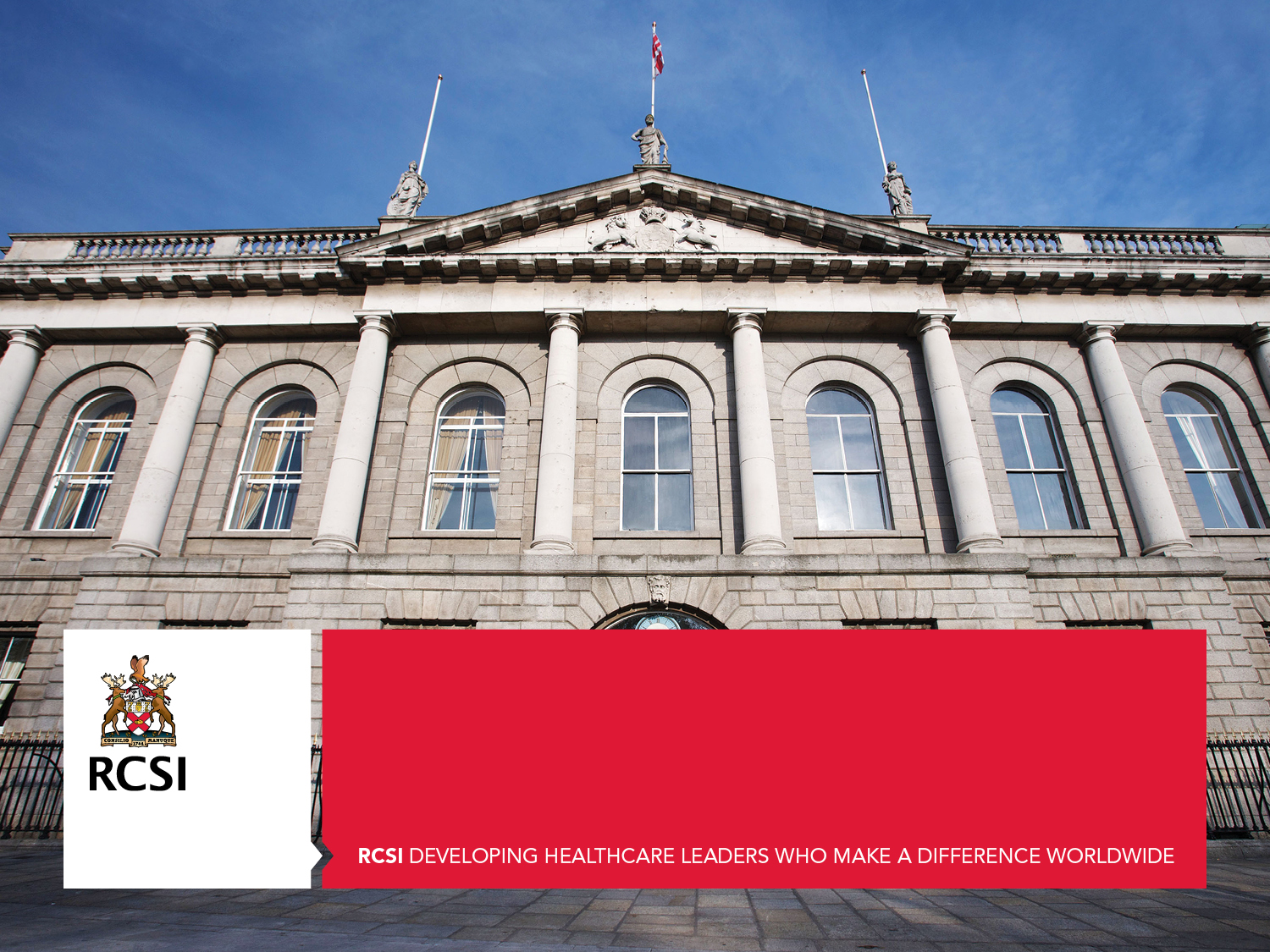 RCSI Royal College of Surgeons in Ireland  Coláiste Ríoga na Máinleá in Éirinn
DRIVE – Smart living implants to 		reverse diabetes
Dr Liam Burke, UPV/EHU, October 3rd 2016
[Speaker Notes: Thanks for the introduction Prof Pedraz. Good morning everyone, my name is Liam Burke and I’m from the Royal College of Surgeons in Ireland. I’m here today to introduce you to an EU funded research project that we are coordinating called DRIVE.]
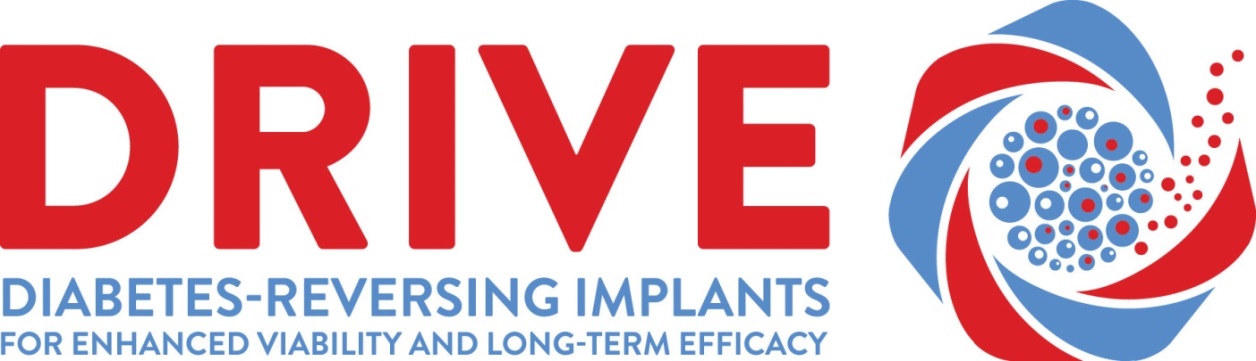 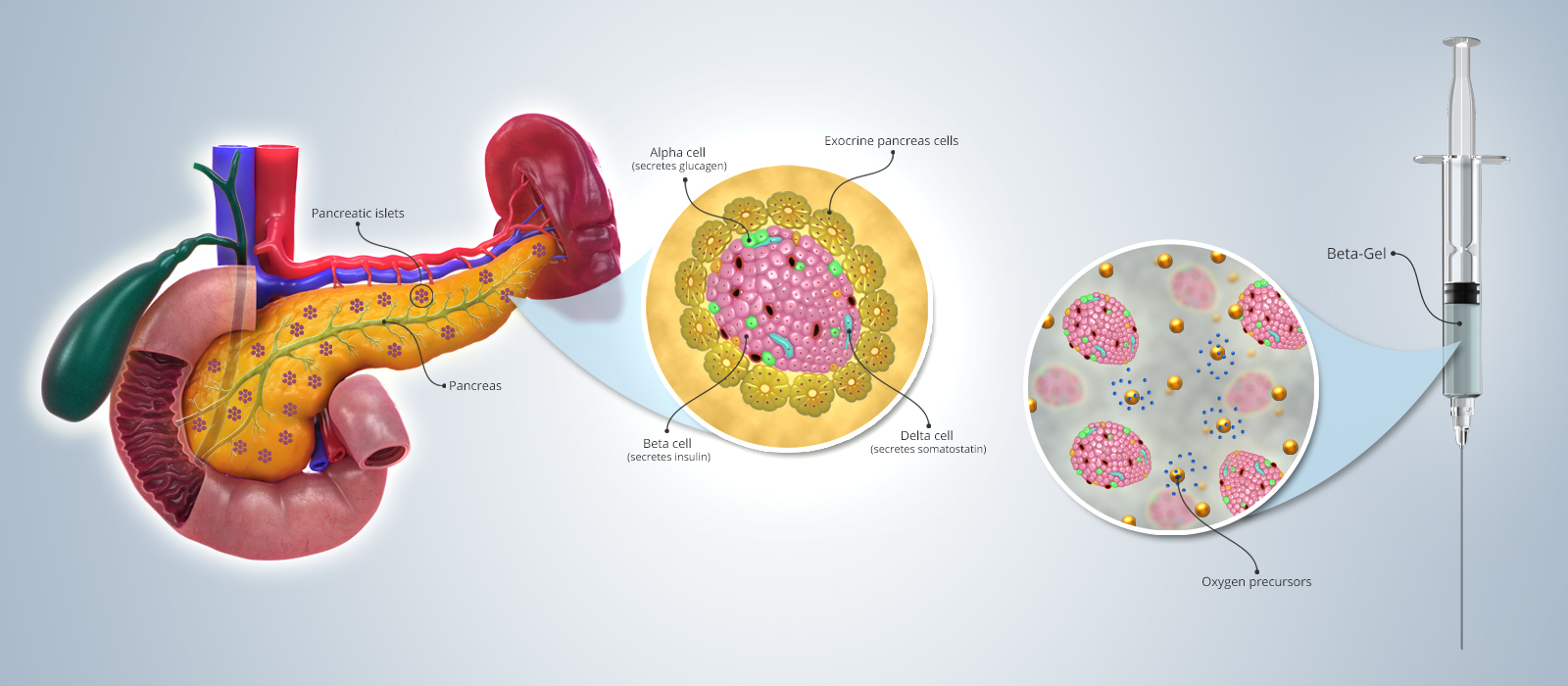 The DRIVE project has received funding from the European Union’s Horizon 2020 research and innovation programme under grant agreement number 645991.
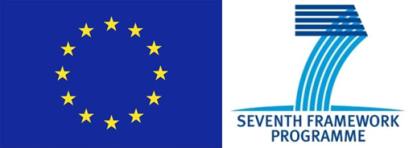 [Speaker Notes: The DRIVE Project aims to design smart biomaterial implants to improve a currently available therapy for type 1 diabetes called pancreatic islet transplant therapy. In this therapy islands of hormone-producing cells called pancreatic islets are purified from donor pancreases and transplanted into the patients liver, where they engraft in the small blood vessels and produce the hormones that control blood sugar, essentially reversing the patients diabetes. However, there are a number of challenges associated with this therapy, which have so far limited its use to the most severe type 1 diabetics, who are unable to control their disease effectively with insulin injections. The DRIVE project aims to develop biomaterial technologies which will overcome these problems, and enable islet transplant therapy for all insulin-dependent diabetes patients.]
Diabetes Statistics
Deaths
Prevalence
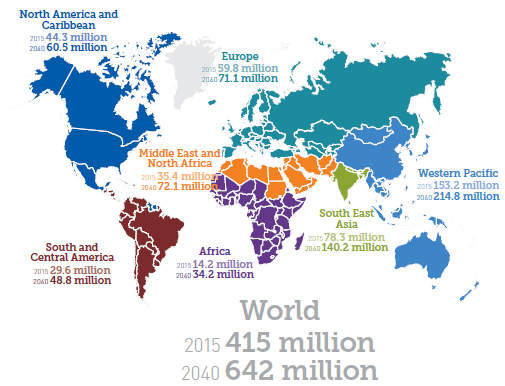 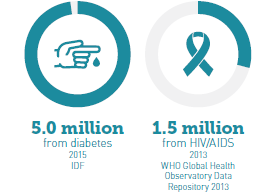 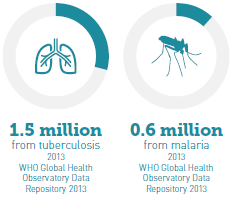 IDF Diabetes Atlas 2015
[Speaker Notes: So first, let me just give you a bit of background on Diabetes. Diabetes is a global pandemic, a huge health problem all over the world. In 2015 the IDF estimated that there were 415 million people with diabetes, and this figure is expected to increase to 642 million by 2040. In Europe alone there are 60 million people with diabetes. Diabetes killed 5 million people in 2015. To put that into context, that is 1.4 million more people than died from AIDS, TB and Malaria combined!]
Types of Diabetes
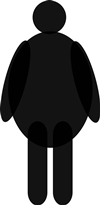 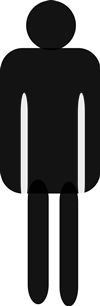 Type 1 Diabetes
Loss of hormone producing cells that regulate blood sugar
Autoimmune disease with genetic and environmental causes
Usually early onset
Not preventable
Treatment: insulin replacement and blood glucose monitoring
10-15% of diabetics (41.5-62 million)
Type 2 Diabetes
Resistance to insulin due to persistent high blood sugar
Lifestyle and genetic causes
Usually late onset
Preventable
Treatment: diet and exercise, blood glucose monitoring, oral medications, insulin
85-90% of diabetics (350-375 million)
[Speaker Notes: There are 2 main types of diabetes. Type 1 diabetes is an autoimmune disease that is usually diagnosed in children or young adults. Some environmental trigger causes your body’s own immune system to attack and destroy the insulin producing B-cells in the pancreas, resulting in a total absence of insulin. The function of insulin is simply to take glucose out of your bloodstream and deposit it in your muscles and liver as an energy store. As you need insulin to survive, the treatment for T1D involves insulin replacement therapy via injections. This type represents 10-15% of diabetics or 40-60 million people and is not currently preventable. 
In type 2 diabetes you are producing insulin, but you are not producing enough to keep your blood sugars in the normal range and the insulin you are producing doesn’t work as well as it should. In type 2 diabetes you are genetically predisposed from birth to insulin resistance, so you need to produce more insulin than a non-diabetic person to keep your blood sugars normal. Over time this makes the beta-cells tired and they can fail and die off, leading to type 2 diabetes. If you are overweight or obese, it makes you more insulin resistant, and more likely to develop T2D. This type is preventable with a good diet and lifestyle and represents 85-90% of diabetics or 350-375 million people. 
In DRIVE we are focusing on T1D as that is the patients most in need of insulin replacement.]
Type 1 Diabetes
Causes
Hypothesis is that environmental trigger (probably viral infection) induces autoimmune destruction of β-cells in genetically predisposed people
No insulin produced
Symptoms
Increased thirst
Increased hunger
Increased need to urinate
Weight loss
Extreme tiredness
Blurred vision
Increased frequency of infections
Stress and lifestyle limitations
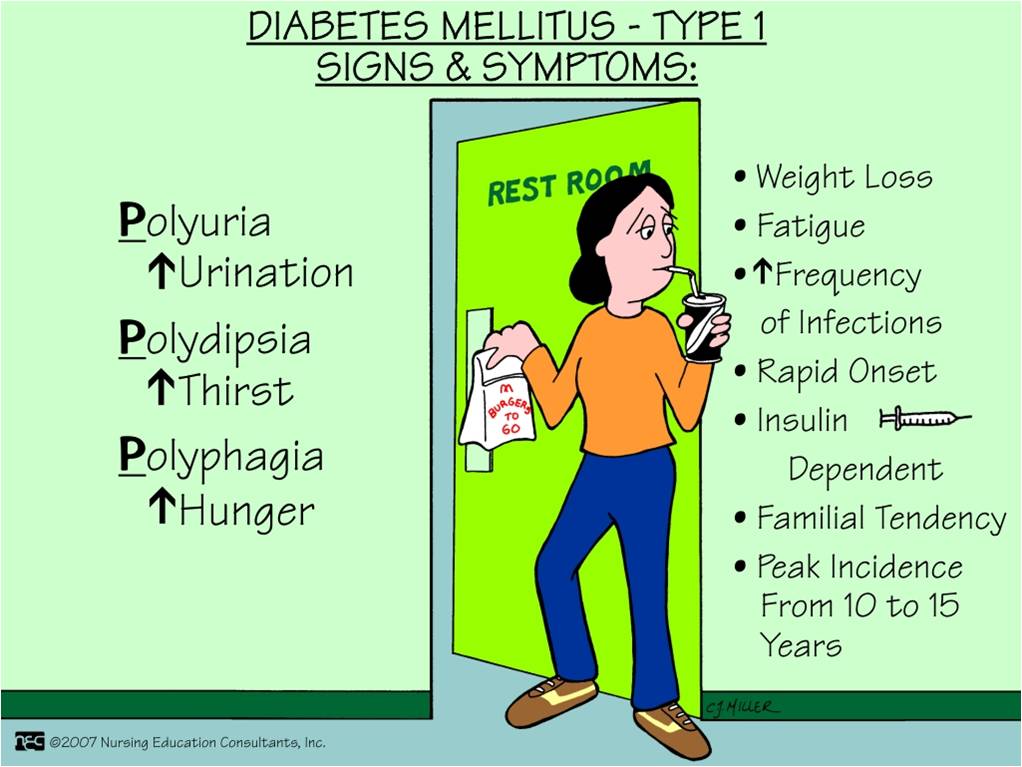 Courtesy of: Nursing Education Consultants Inc.
[Speaker Notes: It is not fully understood what triggers the autoimmune reaction in T1D, but the best guess is that a viral infection induces it in people who are genetically predisposed. This quickly leads to destruction of the B-cells and a total lack of insulin, so you need to administer insulin by injections every day for the rest of your life. The symptoms are increased hunger, thirst and need to urinate. It can cause weight loss and tiredness, blurred vision and it is easier to get infections.]
Type 1 Diabetes Treatment
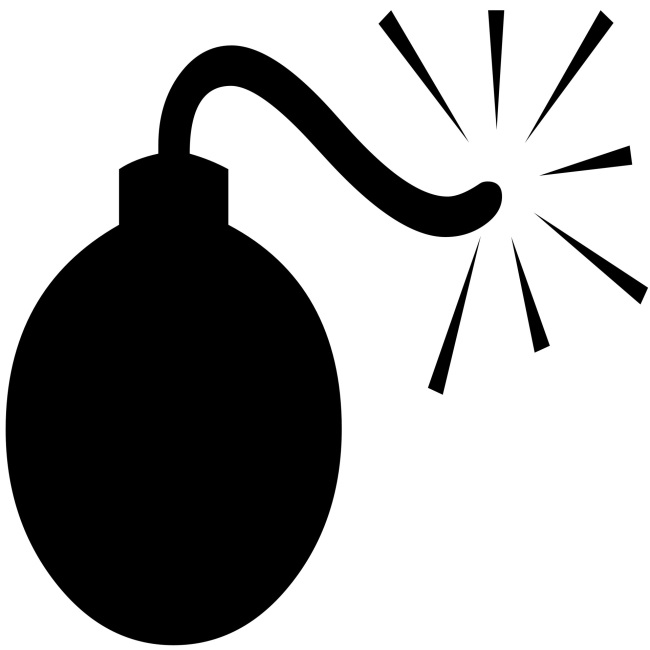 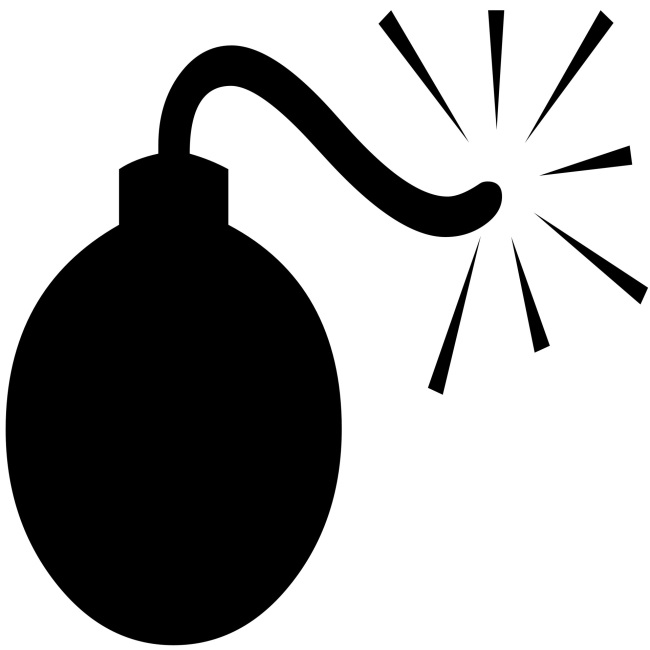 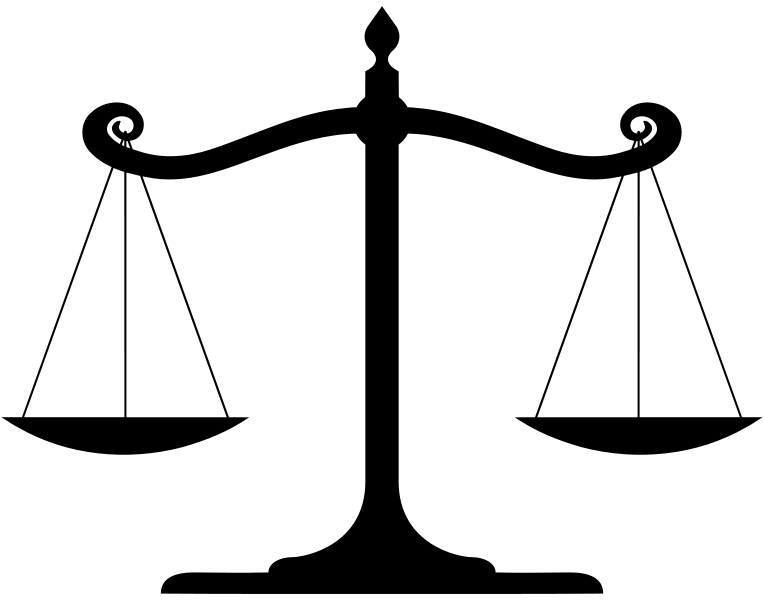 Hyperglycaemia
Hypoglycaemia
Blood glucose
Insulin
[Speaker Notes: Treatment of T1D is replacement of the lost insulin, usually by injection. But blood sugar levels must be carefully monitored to ensure a precise balance between insulin and blood glucose. Too little insulin and the patient risks developing the complications associated with high blood sugar or hyperglycaemia, which we will look at next. Too much insulin and the patient develops low blood sugar or hypoglycaemia which can lead to acute neurological symptoms including dizziness, loss of consciousness and even coma.]
Diabetes complicationscaused by hyperglycaemia
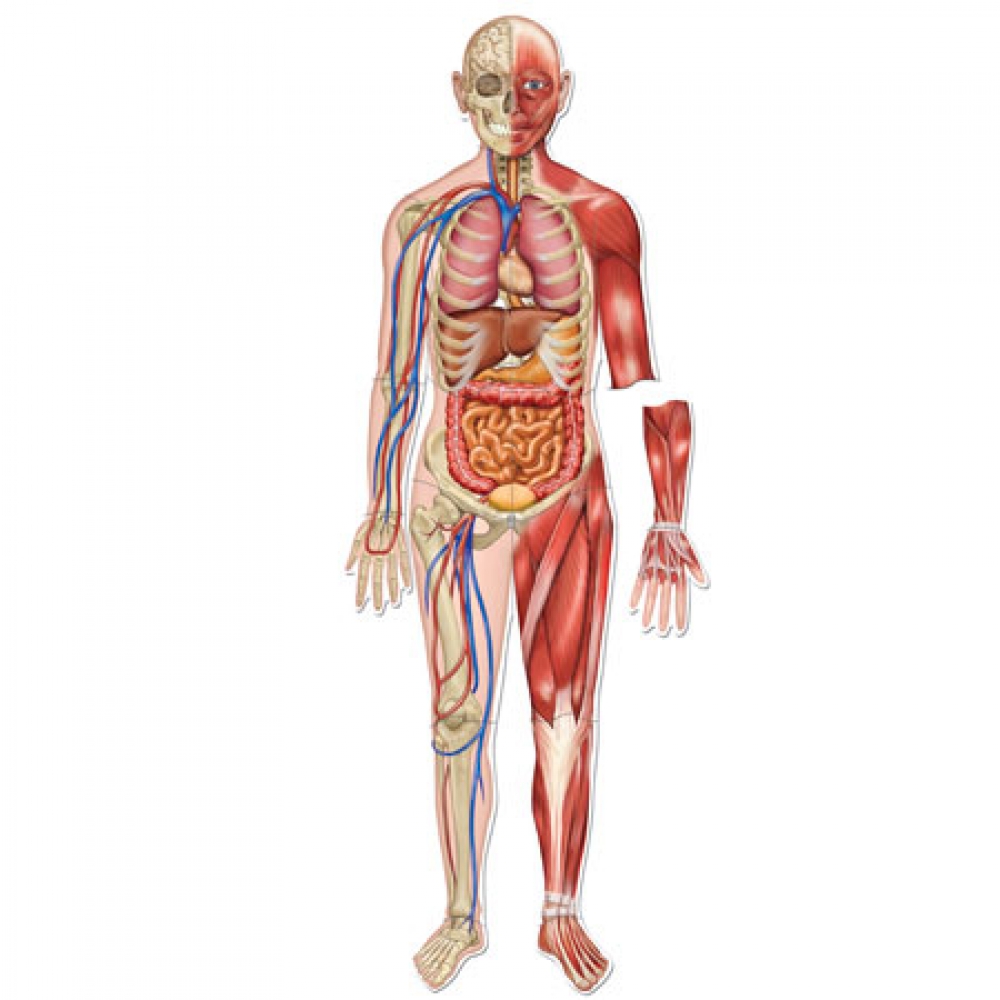 Diabetic retinopathy: leading cause of blindness in working age adults
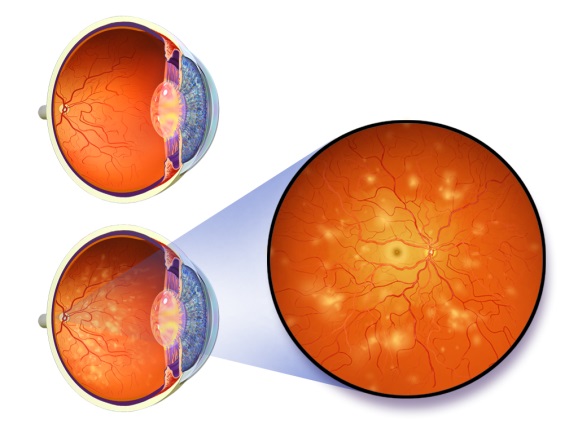 Cardiovascular disease and stroke: 2-4 fold increase in cardiovascular mortality and stroke
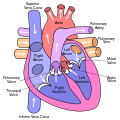 Diabetic nephropathy: leading cause of end-stage renal disease
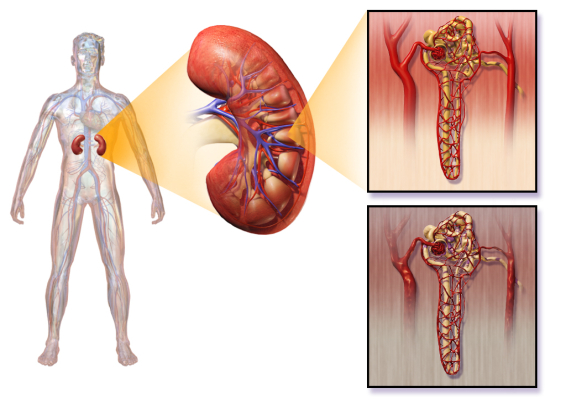 Diabetic neuropathy: leading cause of non-traumatic lower limb amputation
Blausen.com staff. "Blausen gallery 2014". Wikiversity Journal of Medicine.
[Speaker Notes: Over time, persistent high blood sugar or hyperglycaemia causes damage to the blood vessels in the body. In the brain and heart this can lead to strokes and heart attacks. Damage to the small blood vessels in the eyes, called diabetic retinopathy, can lead to blindness. Damage to the kidneys blood vessels causes diabetic nephropathy, the leading cause of renal disease. Damage to the small blood vessels surrounding nerves can lead to neuropathy: nerve damage which can cause numbness and tingling in your limbs and can even lead to amputation as a result of infected foot wounds and sores that won’t heal.]
Hypoglycaemia (low blood sugar)
Symptoms:
Autonomic: sweating, trembling, hunger, palpitations
Neuroglycopenic: confusion, drowsiness, odd behaviour, speech difficulty, incoordination
Severe neuroglycopenic: Cognitive dysfunction, loss of consciousness, convulsions, coma

4-10% of deaths in type 1 diabetes have been reported to be due to hypoglycaemia
Recurrent hypoglycaemia can lead to impaired awareness of hypoglycaemia (fewer/reduced symptoms) and ultimately hypoglycaemia unawareness (no autonomic symptoms)


Fear regarding safety, long term cognitive damage or embarrassment
Limits optimal control and impacts patient QofL
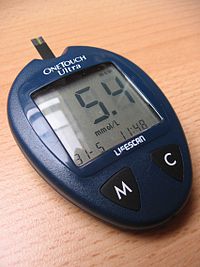 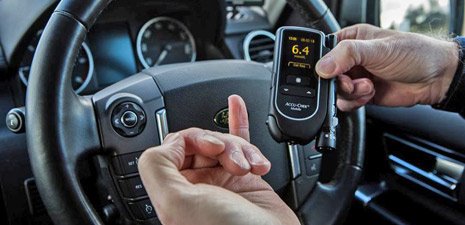 [Speaker Notes: Too much insulin can lead to low blood sugar episodes or “hypos”. The autonomic symptoms are easy to recognise as we all get these symptoms when we are very hungry – sweating, shaking, palpitations. This is usually reversed very quickly by having something sugary to eat. However, if this doesn’t happen neurological symptoms can occur. The brain needs a constant supply or sugar in the blood stream and if it doesn’t get it then it’s very dangerous. First you become confused and have problems with talking, walking or even staying upright. If you still don’t get sugar you can get severe symptoms such as passing out, having a fit or slipping into a coma. In fact 4-10% of T1D deaths are attributed to hypoglycaemia. Worryingly, the more hypos you have, the more likely you are to have them, as the autonomic symptoms, the shaking, the sweating, become less and less pronounced. This can lead over time to hypoglycaemia unawareness, where you do not get any autonomic symptoms and can pass out without warning. This is very frightening and frustrating for the patient, and as well as causing distress and embarrassment, can also have effects on day to day quality of life. For example, people with hypo unawareness can’t get insured to drive, so they can’t work jobs that involve driving. It’s also less likely that these patients will maintain optimal blood sugar levels, for fear of using too much insulin and getting hypos.]
Treatments for Type 1 DiabetesBasal/Bolus Insulin injections
Pros:
Low tech and cost effective

Cons:
Requires blood glucose monitoring 
Increased risk of hypos
5 injections/d + finger pricks
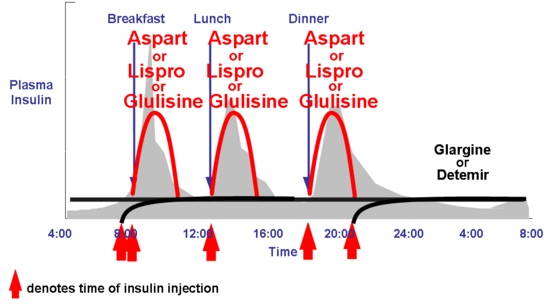 Hirsch, I.B., Skyler, J. S. ,The Management of Type 1 Diabetes. Endotext (Internet) 2013.
[Speaker Notes: Treatment for T1D is insulin replacement therapy. The simplest treatment, but one that is still very effective is the administration of insulin injections. You inject slow acting insulin in the morning and the evening, and then top up with bolus injections of fast acting insulin at meal times. Blood sugar must be monitored by finger prick measurements using a glucometer for accurate insulin dosing and to prevent hypos.]
Treatments for Type 1 DiabetesPumps and artificial pancreas
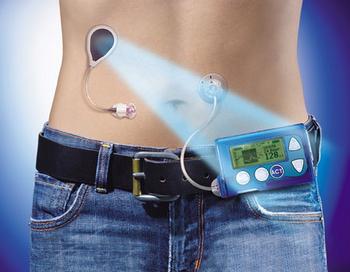 Pros:
Closely mimics physiological insulin release
Automated – less invasive therapy
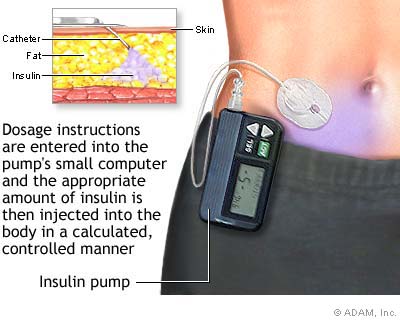 Cons:
Risk of infection
Risk of mechanical failure/dislodgement
Need to wear the devices
Risk of hypos
[Speaker Notes: Nowadays, there have been great advances in medical devices for insulin treatment. Insulin pumps can be worn on the belt and programmed to infuse insulin slowly over time, closely mimicking physiological insulin release in response to a meal. Some of the newer artificial pancreas devices have continuous glucose monitors linked to insulin pumps. They constantly sense changes in your blood sugar levels and instruct the pump to release the appropriate insulin. A great advantage of these is that they work automatically, you don’t need to measure blood sugar and calculate your insulin dose each time, as the glucose monitor does this for you. However, both of these types of devices carry increased risk of infection, as the catheter that delivers the insulin is left in. there is also the risk that the devices will fail, which could lead to hypos.]
Whole Pancreas Transplantation
Pros
Physiological control
Insulin independence
No hypos
Cons
Major procedure with significant morbidity/mortality
Donor shortage
Lifelong immunosuppression necessary
Associated side effects including higher risk of cancer
Cost of drugs
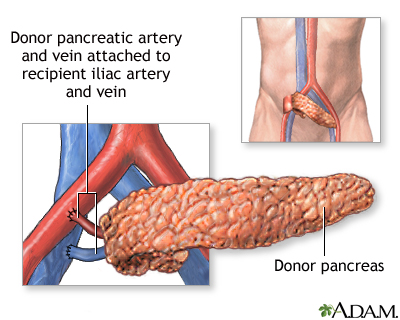 [Speaker Notes: Whole pancreas transplantation is recommended for some type 1 patients, especially those who also need to get a kidney transplant at the same time. Here a donor pancreas is transplanted in a different location and results in the reversal of diabetes. After the transplant the patient does not need to take insulin and does not get hypos as the transplanted pancreas has all the hormones necessary for natural regulation of blood sugar. However, whole pancreas transplant is a major procedure with a significant risk of mortality. Furthermore suitable donor pancreases are limited, and also, like any organ transplant, the patient must take immune suppressive drugs for the rest of their life. This is really a limiting factor, as it reduces the bodies ability to fight infections and cancers, thereby greatly increasing the chances of develop life threatening disease.]
Pancreatic Islet Transplant Therapy
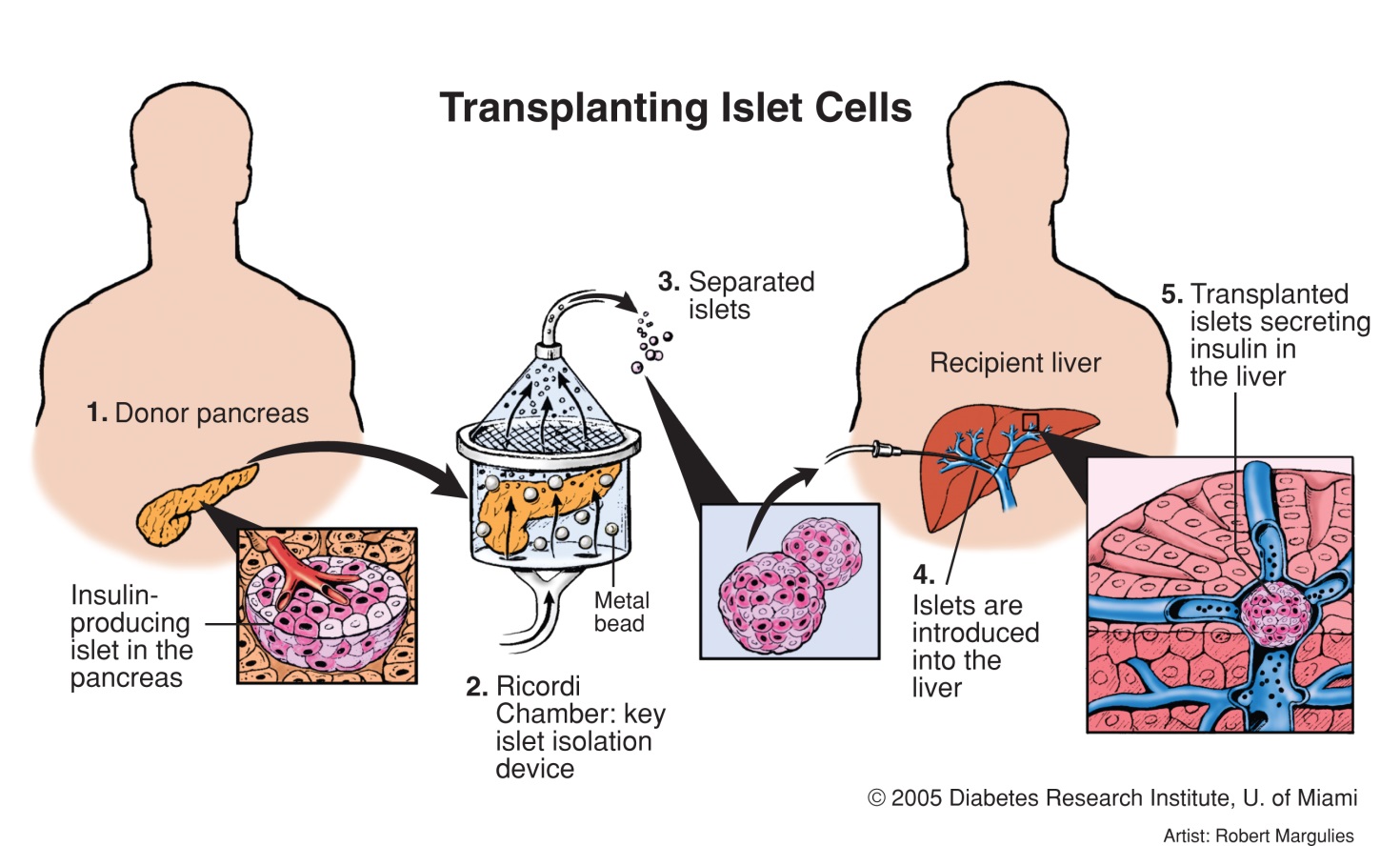 [Speaker Notes: Pancreatic islet transplant therapy is very similar to whole pancreas transplant, except it is far less risky, because instead of an open surgery to transplant the whole organ, only 5ml of fluid containing the islets is delivered in a minimally invasive fashion using a catheter. The process is shown in this diagram, first the islets are purified from the donor pancreas. This involves digestion of the endocrine tissue of the pancreas using collagenase enzymes followed by gradient separation based on size in a piece of apparatus known as the Ricordi Chamber. Separated islets are then infused into the portal vein and lodge in the small blood vessels of the liver, where they engraft and produce the hormones that regulate blood sugar including insulin.]
Pancreatic islet transplantation
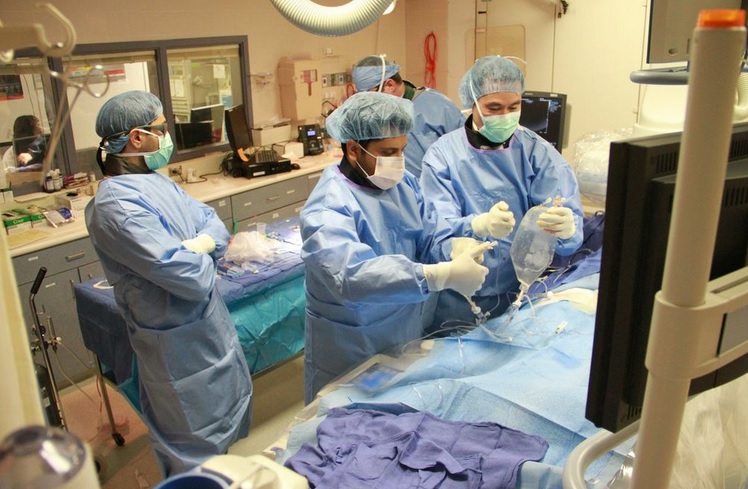 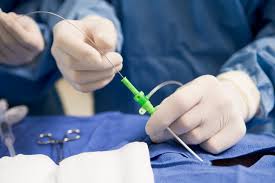 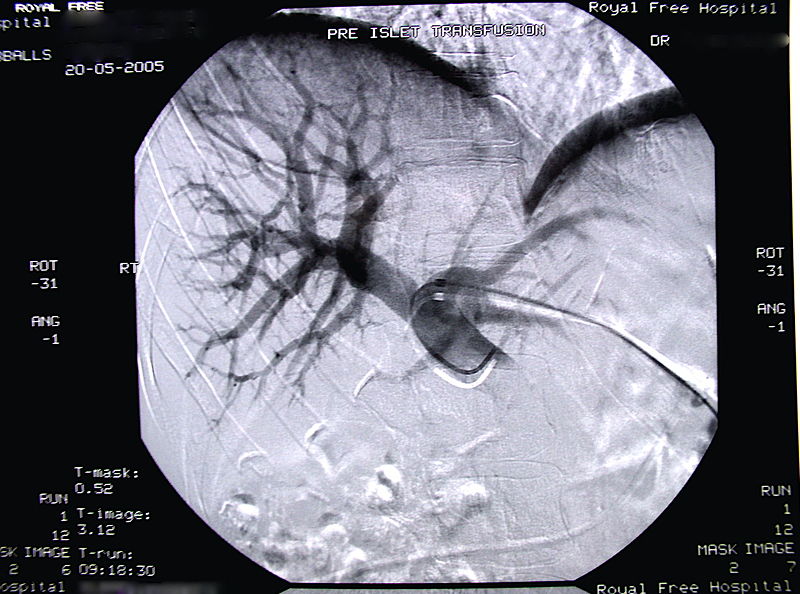 [Speaker Notes: Here is how the procedure is carried out. The catheter is inserted across the abdominal wall and is guided by radiography to the portal vein. Once in place, the islets are simply dripped into the patient by gently squeezing the islet solution in the transfusion bag in through the catheter, while monitoring portal vein pressure. After the islets are delivered the wound is sealed and the patient is allowed to recover. The patient is awake for the entire procedure.]
Pancreatic Islet Transplant Therapy
Pros
Minimally invasive procedure (5ml islets)
Insulin independence
No hypos
Cons
Donor islet shortage
Lifelong immunosuppression necessary
Associated side effects including higher risk of cancer
Cost of drugs
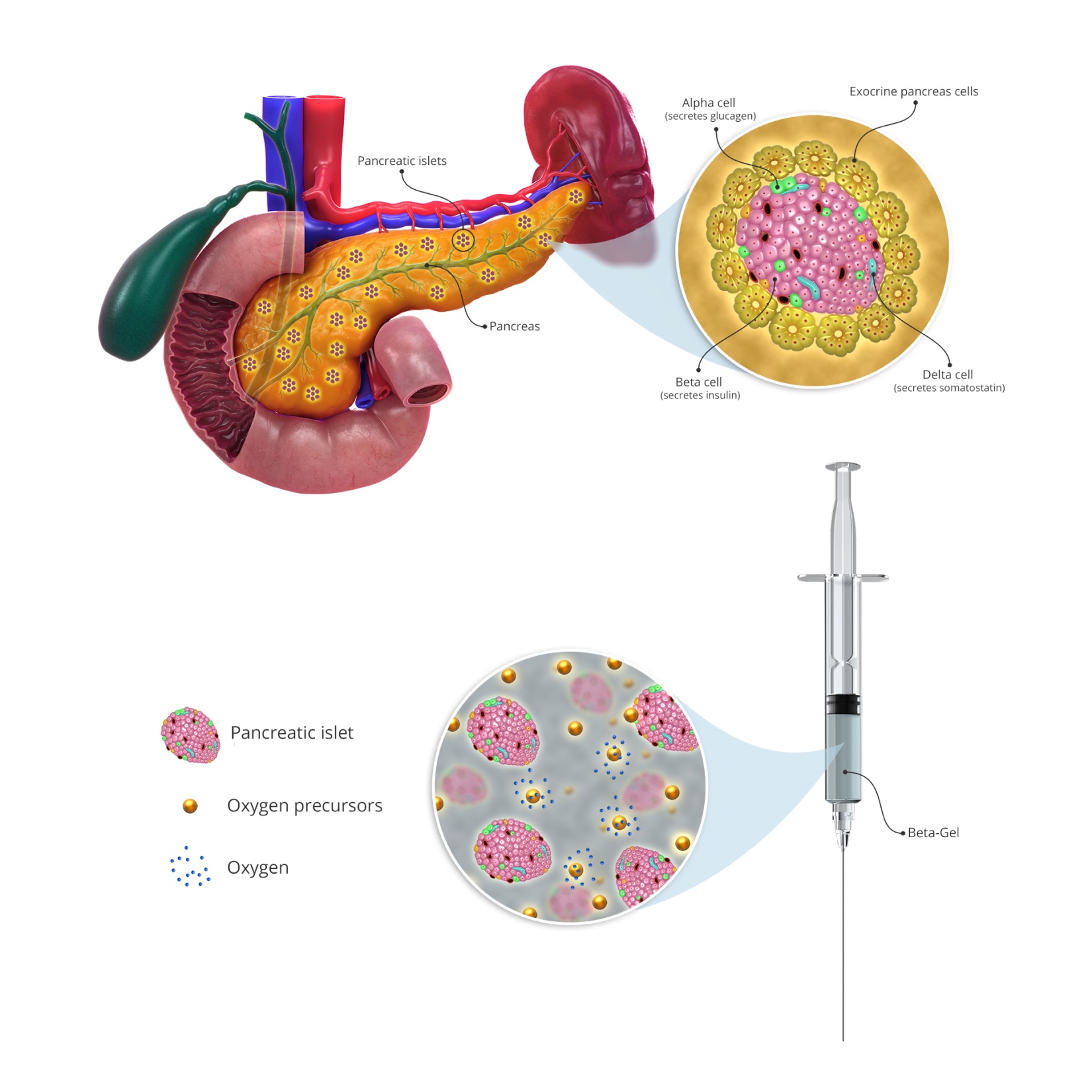 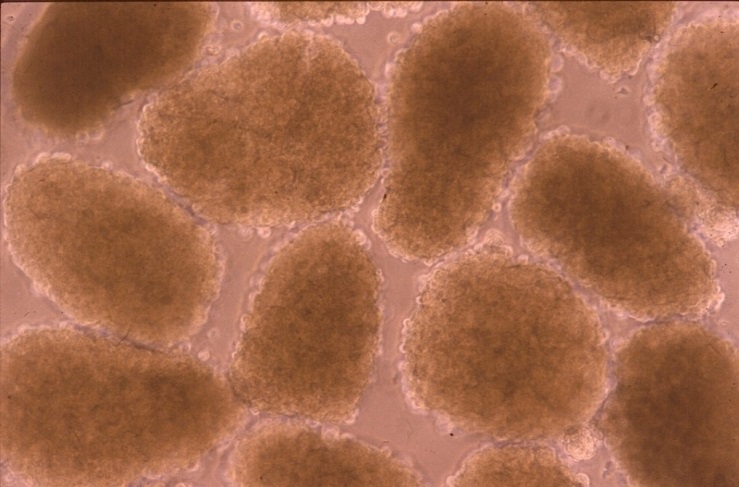 Purified human pancreatic islets
[Speaker Notes: Just like whole pancreas transplant the patient’s diabetes is essentially reversed, but with the added benefit that they don’t need to go through a major surgery. Unfortunately as the donor islets are recognised by the body as foreign tissue, they must take immune suppressive drugs for the rest of their lives, which have significant negative side-effects including reducing natural immunity to infection and cancer. These drugs also carry high costs to the health system.]
Islet transplantation around the world
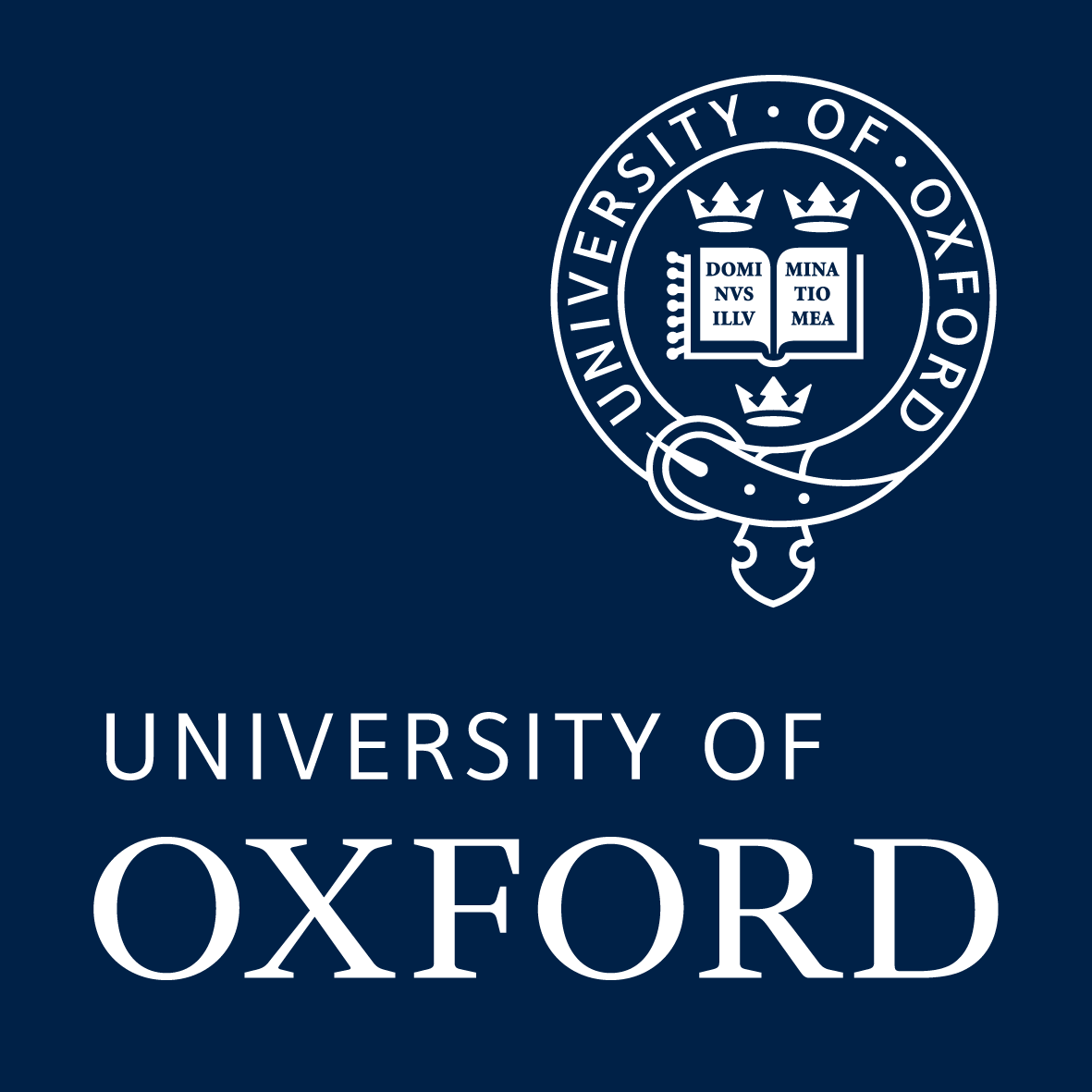 >30 active sites internationally
USA, South America, Europe, Asia, Australia
2 are DRIVE partners 
Insulin independence now common
50% of patients still off insulin after 3 years
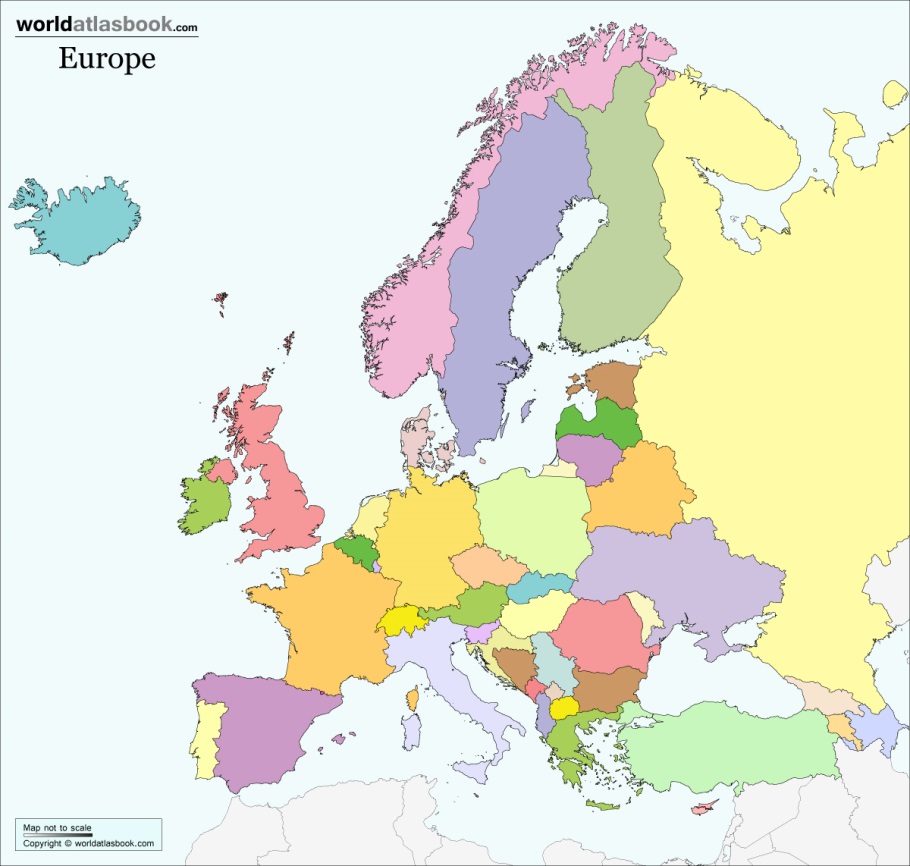 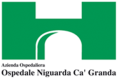 [Speaker Notes: Islet transplantation has been extremely successful since the procedure was optimised in the early 2000s. There are now over 30 active sites for islet transplantation worldwide, although as of yet there are none in Spain. Islet transplantation experts from 2 of these sites are partners in the DRIVE research Project, University of Oxford, UK and Niguarda Ca Granda Hospital in Milan. Although the goal of islet transplantation is to prevent hypoglycaemia, patients are now often completely free of insulin for 3 years after the procedure, with many recipients insulin free for much longer.]
Limitations of islet transplant therapy
Shortage of donor islets
Currently 2-3 pancreases per recipient are needed

Need for improved short- and long-term islet graft survival and function
Islets don’t survive well in the liver, inflammatory reaction with blood

Need for systemic immunosuppression
Increased risk of life-threatening infections and cancer

For these reasons currently islet transplant is only for “brittle diabetics”
the most at-risk adult type 1 diabetes patients with recurrent unaware severe hypoglycaemia
[Speaker Notes: However, there are 3 major limitations to the procedure that prevent it being more widely available for people with Type 1 D. There is a shortage of donor islets, because more than one donor pancreas is needed for each patient. Transplanting islets inside the vascular system of the liver causes massive cell loss due to the concentration of toxins in this organ and also due to an inflammatory reaction that occurs when islets come ito direct contact with the bloodstream. This instant inflammatory reaction can cause 50% of islets to be immediately lost. Finally, the need for immunosuppression and the associated side effects outweigh the benefit of the therapy, except for those who really can’t manage their diabetes with insulin injections. These limitations need to be overcome if islet transplantation is to become the standard therapy for t1D.]
DRIVE’s objectives
To develop diabetes reversing implants for the treatment of diabetes

Reduce the number of islets needed per patient by increasing islet graft survival

To enable pancreatic islet transplant therapy outside the liver by developing smart biomaterials 

To enhance islet delivery, engraftment, survival and function by developing minimally invasive surgical devices and procedures 

To enable islet transplant therapy for all insulin-dependent diabetes patients by removing the need for systemic immunosuppression
β-Gel
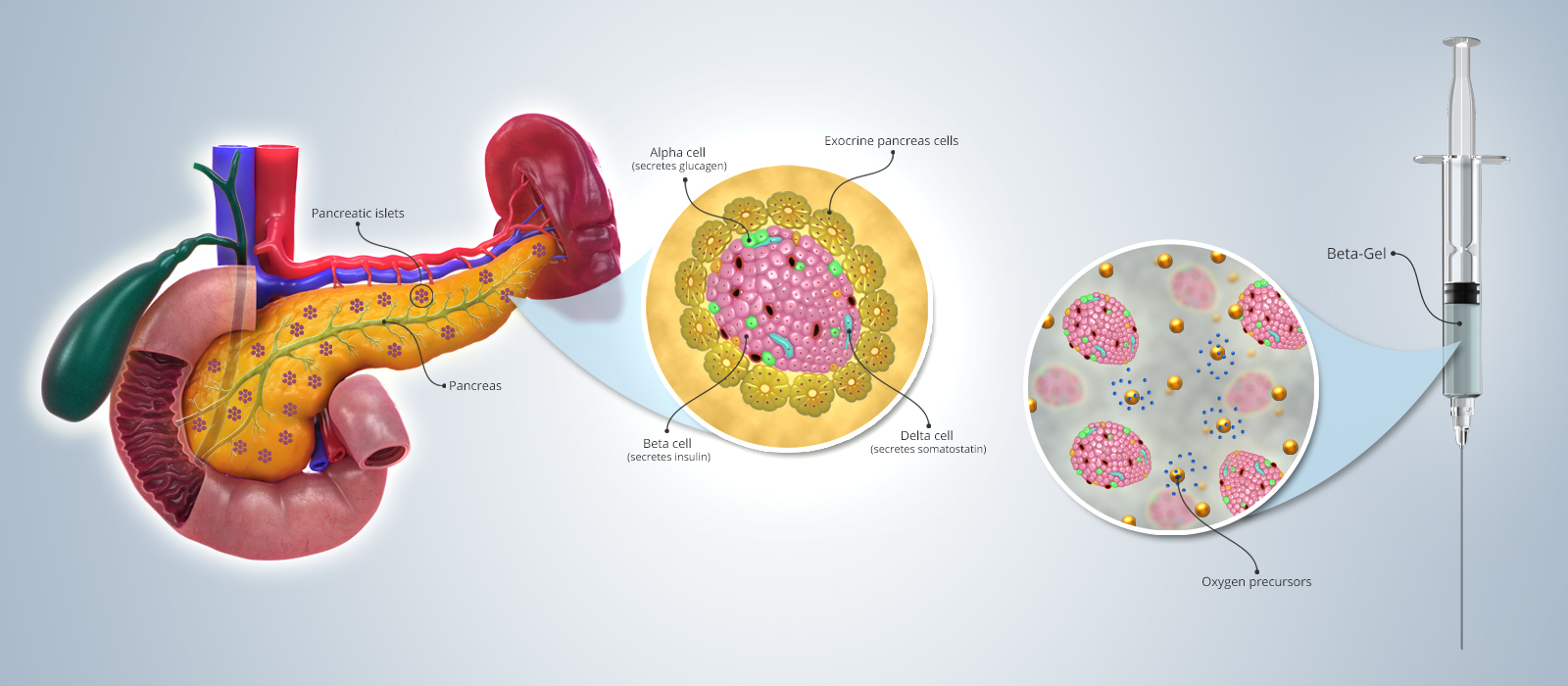 [Speaker Notes: The DRIVE implant is made up of three main technologies. The first is B-Gel. This is a gel which will be used to encapsulate the islets. It can be delivered by injection as a viscous liquid and will form a gel when it reaches the engraftment site.]
β-Gel
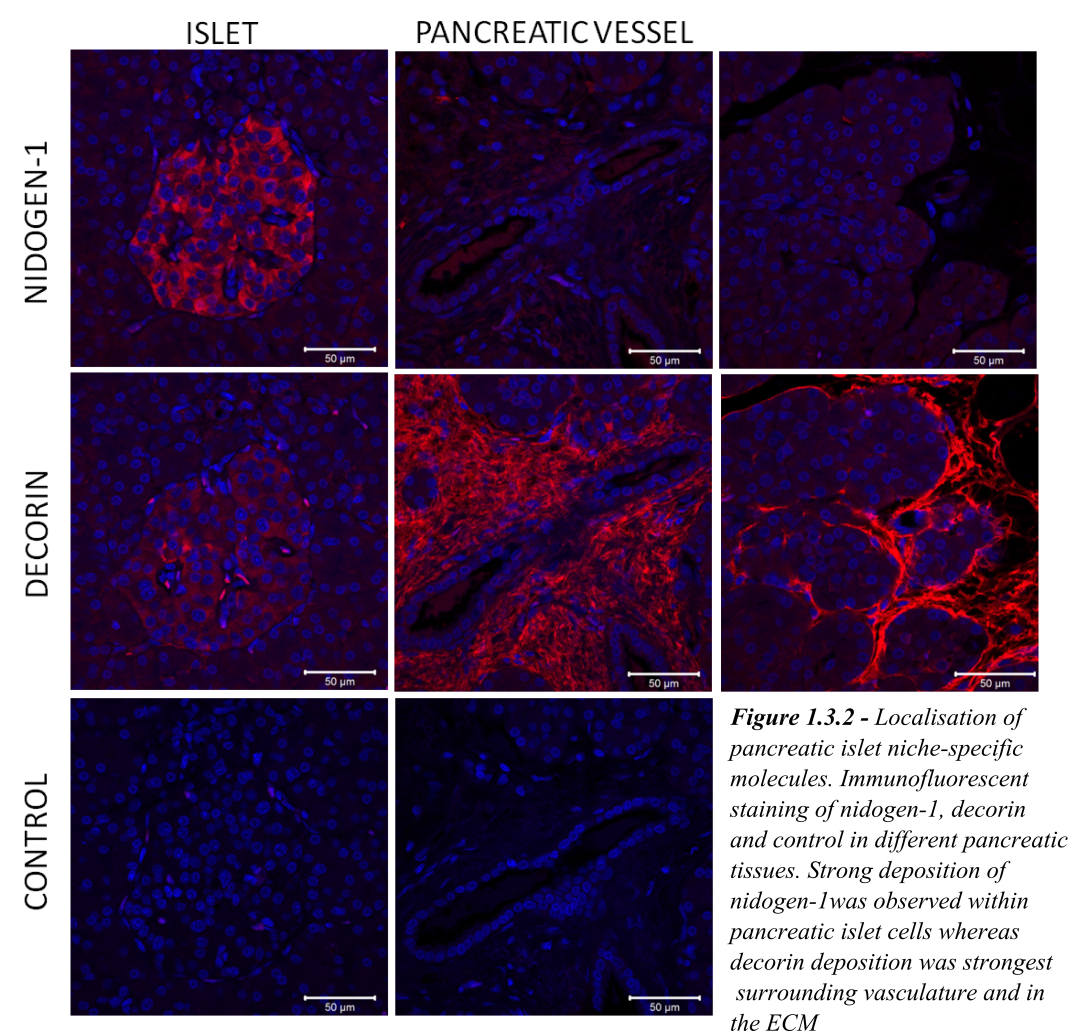 Mimics the pancreas extracellular matrix (ECM)
Composed of native ECM molecules
Pancreatic proteins (to make islets feel at home)
Oxygen producing particles
Delivered as a liquid via catheter  
Provides structure and spacing to islets




β-Gel will protect the islets from inflammatory reaction and support their growth outside the liver
Protein  1	             Protein  2	Control
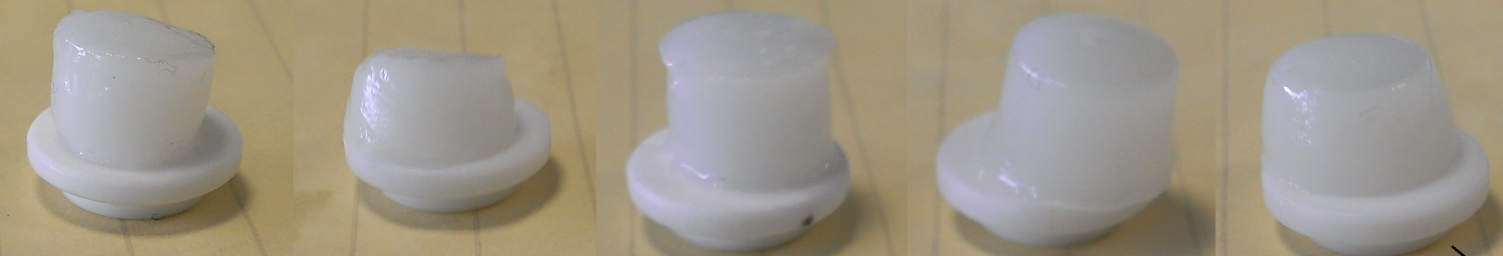 [Speaker Notes: The Beta gel is composed of materials found naturally in the extracellular matrix that surrounds normal pancreatic islets and so is biocompatible. We are adding proteins which are highly expressed in native pancreatic tissue to the B-Gel, so that the islets will feel at home in the gel, with the molecular cues they need to function. We are also adding oxygen producing particles to the gel to keep the islets alive during the initial engraftment period, before the blood supply grows into the implant. B-gel will support the islets in 3D and protect them from direct contact with the blood, thus limiting the inflammatory islet loss.]
Cells in the β-Gel
Cells in the gel video – I have taken it out of this version to reduce file size
Key
Live cells = green
Dead cells = red
[Speaker Notes: The gel is thick enough to provide good spacing to the islets, so they don’t all sink to the bottom and clump together]
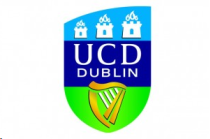 β-Shell
A smart biocompatible implant for delivery of β-Gel to an extra-vascular site
Drug eluting shell for enhanced bio-integration
Engineered to selectively isolate immune system cells while allowing insulin and glucose transport
Delivery via minimally invasive procedure
Fully retrievable
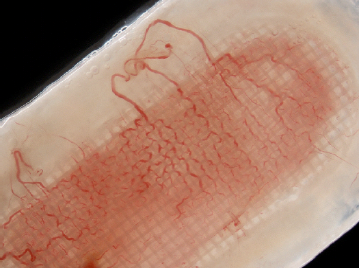 ViaCyte’s Encaptra device  demonstrating surface vascularisation
[Speaker Notes: Beta-Shell is the second part of the DRIVE implant, and it is a biocompatible shell that will protect the islets in B-Gel from the body’s immune system. We don’t yet have a picture of the B-Shell as it is still in development, but here is a competitor technology from Viacyte to give you an idea. 2 strategies for immune protection are currently under development for B-Shell. The first is a selective membrane which will keep immune cells out, but let glucose and insulin to pass through. The second is the delivery of small doses of immune suppression locally, which will protect the graft from the immune system without compromising the patient’s overall immunity. B-Shell will be engineered to encourage rapid vascularisation, so that the islets inside will quickly be supplied with the nutrients they need. Also, B-Shell will be fully retrievable, which is an important consideration for the testing of stem-cells as a renewable source of insulin-producing cells.]
β-Cath
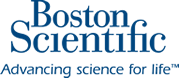 A custom catheter system for delivery of β-Gel to β-Shell
Will facilitate delivery and replenishment of islets in β-Gel by injection
 Technology to ensure gelation occurs at the desired engraftment site
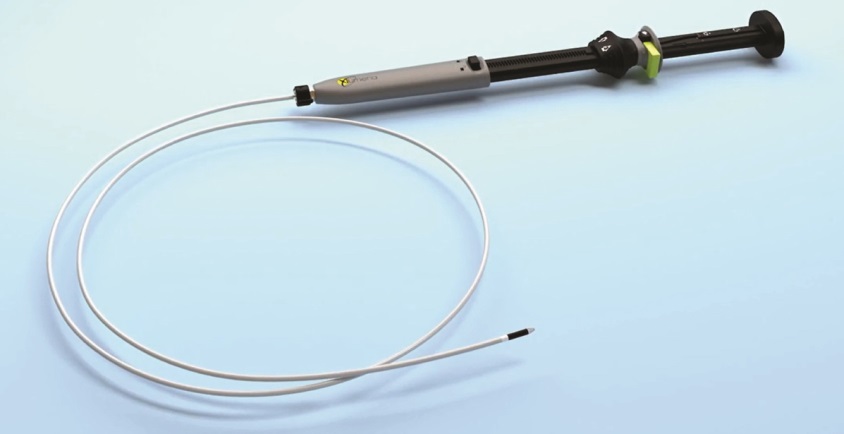 Boston Scientific’s AXIOS™ delivery catheter
[Speaker Notes: The third part of the B-System is the B-Catheter, or B-Cath. This will be a custom designed catheter for minimally invasive delivery and filling of B-Shell with the B-Gel. Medical device multinational BSL, a world leader in catheter design, are leading the development of B-Cath. Here is a picture of a similar technology that they have developed for a different application. The B-Cath will be developed and tested within the scope of the DRIVE project. So in summary Islets will be encapsulated in B-Gel, and delivered to the engraftment site in B-Shell using B-Cath.]
Other DRIVE technologies in development
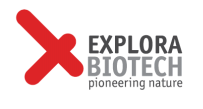 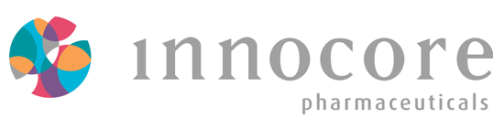 Localised immunosuppression
to prevent graft rejection without systemic side effects

Adult stem cell sources of insulin producing β-cells
as renewable sources of insulin secreting cells

Recombinant collagenases 
for optimal islet harvesting

Islet preservation, culture and storage systems
to facilitate islet distribution

Biodegradable drug microparticles
for targeted delivery and sustained release

Human 3D in vitro tissue model of the pancreas 
for use as a test system reflective of long term in vivo behaviour
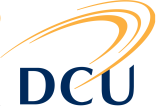 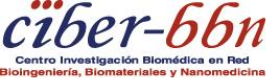 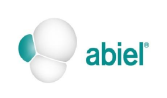 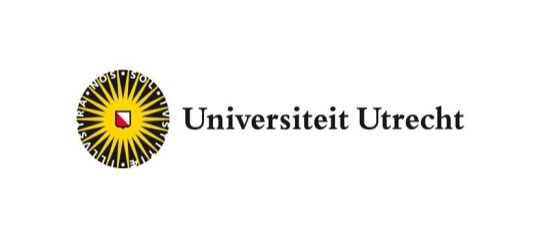 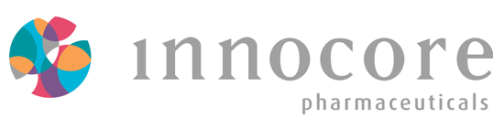 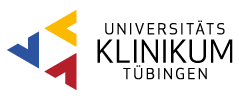 [Speaker Notes: As well as these 3 main technologies, DRIVE partners will also be developing the following technologies, all of which will contribute to the improvement of islet transplantation therapy. You will hear more about adult stem cell sources of insulin producing B-cells from the next speaker, but just to mention that two partners in DRIVE are also working on a renewable cell source that can be grown in the lab, so we don’t have to rely on donor pancreases, which are in short supply. Abiel are experts in enzyme technology and are developing custom recombinant enzymes and culture systems to increase the yield of islets that can be harvested from donor pancreases. Our pharmaceutical experts from the Netherlands are developing controlled release microparticles, to target drug delivery to the engraftment site within the body. Finally tissue engineering experts from Tubingen are developing 3D in vitro test systems which mimic the human pancreas environment. These test systems, which will be grown in the lab, will be used to test our other technologies, reducing the needs for animal experimentation in the project.]
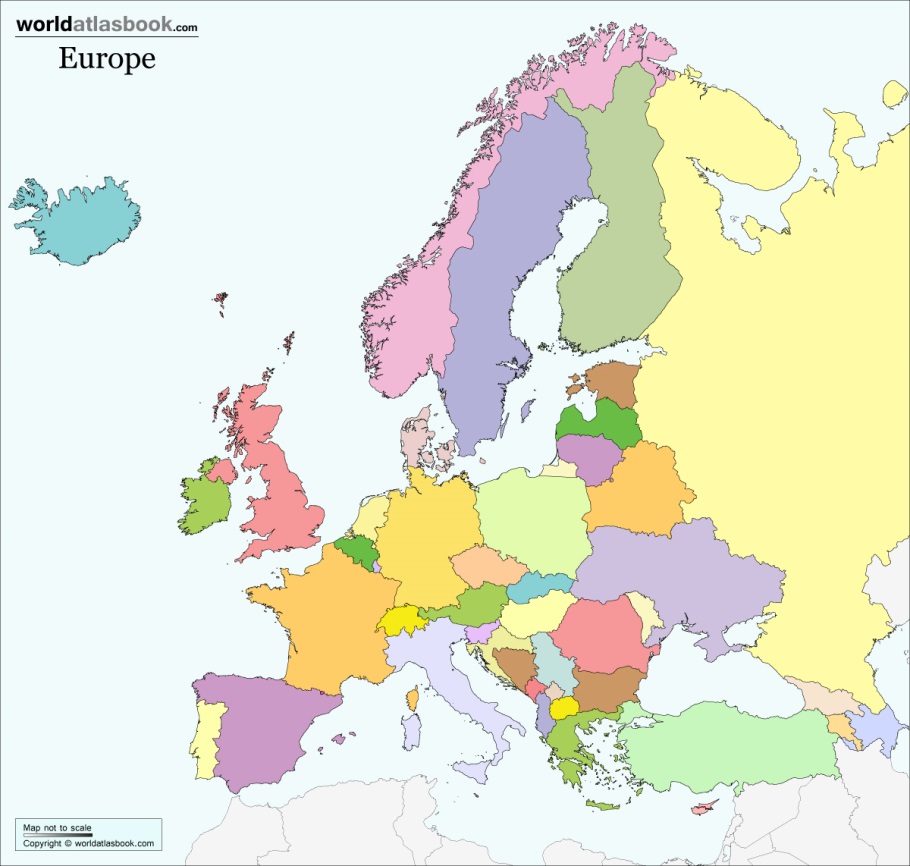 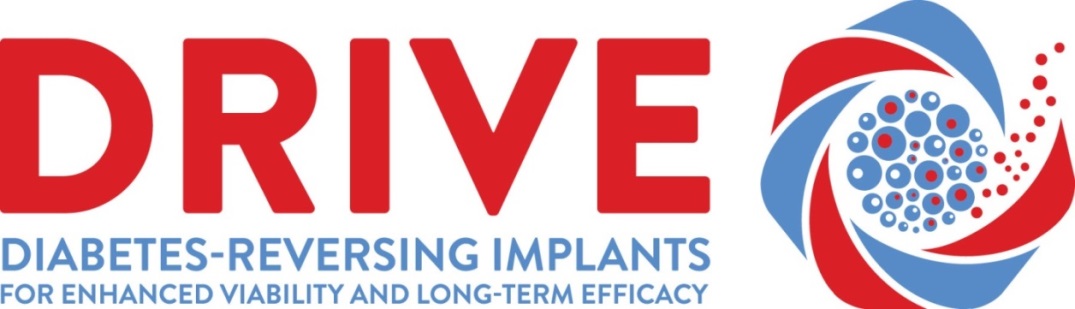 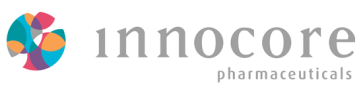 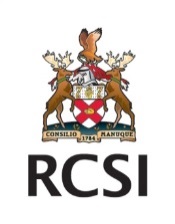 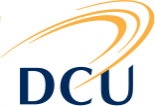 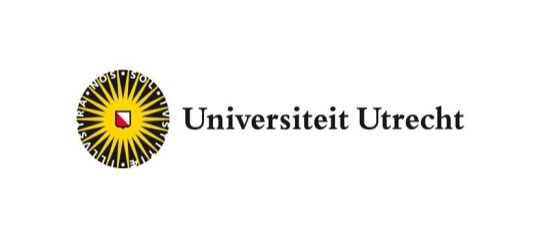 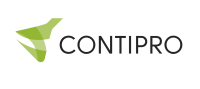 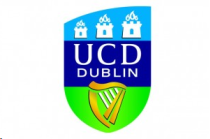 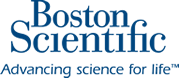 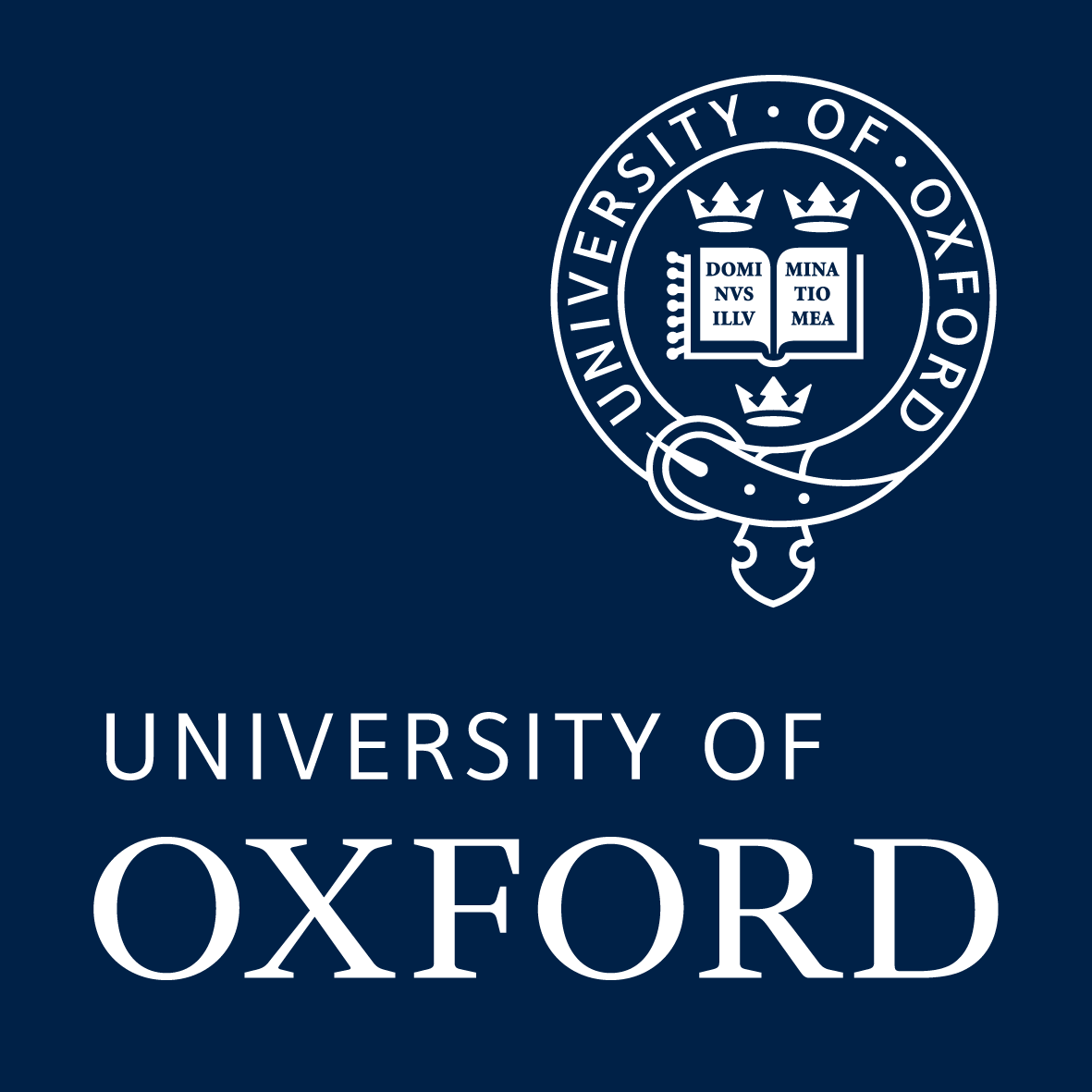 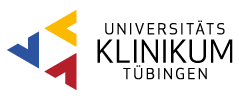 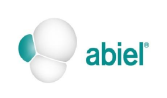 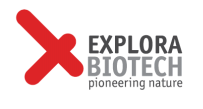 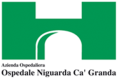 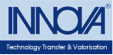 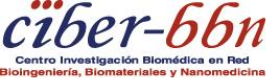 The DRIVE Consortium
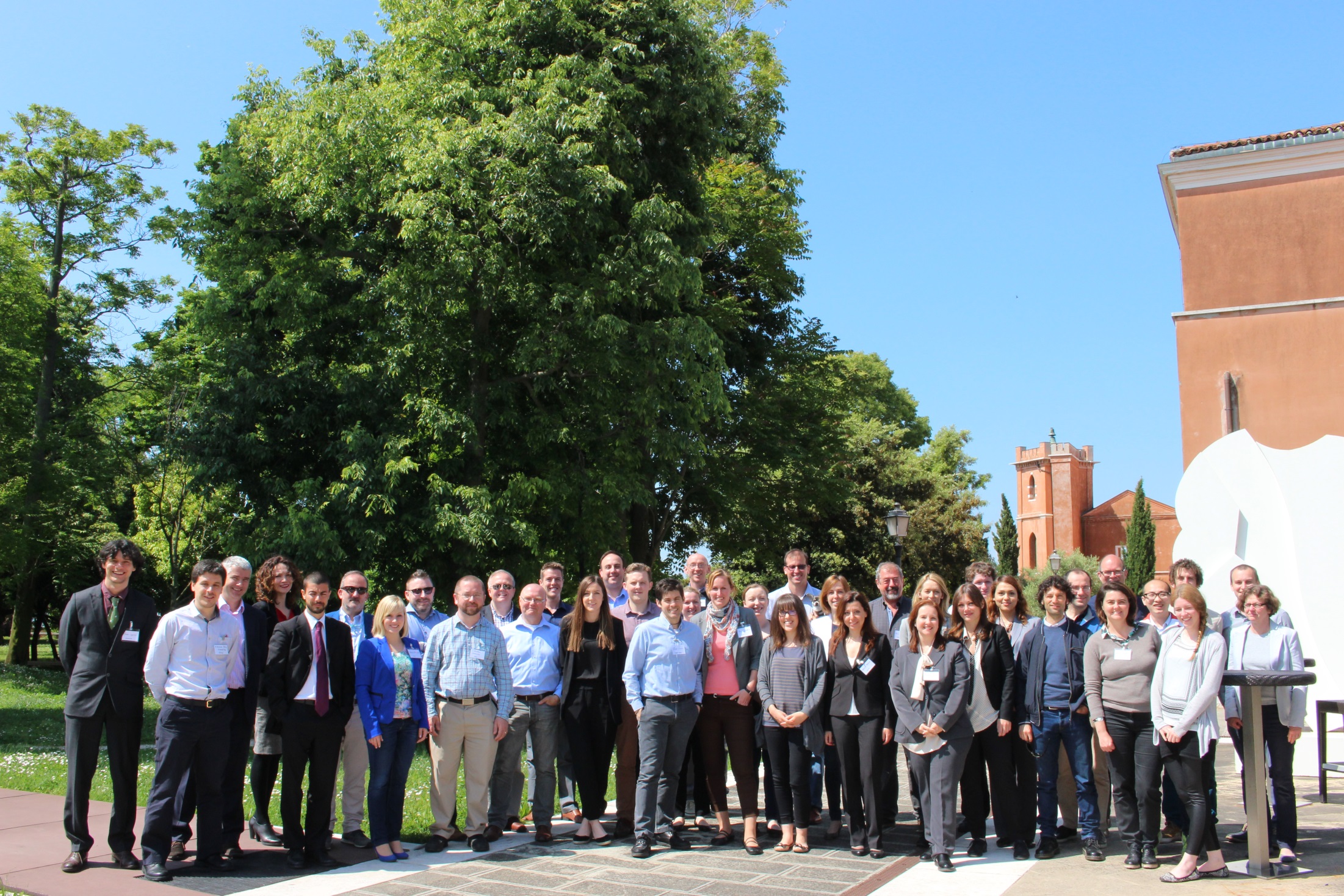 Thank you for listening!
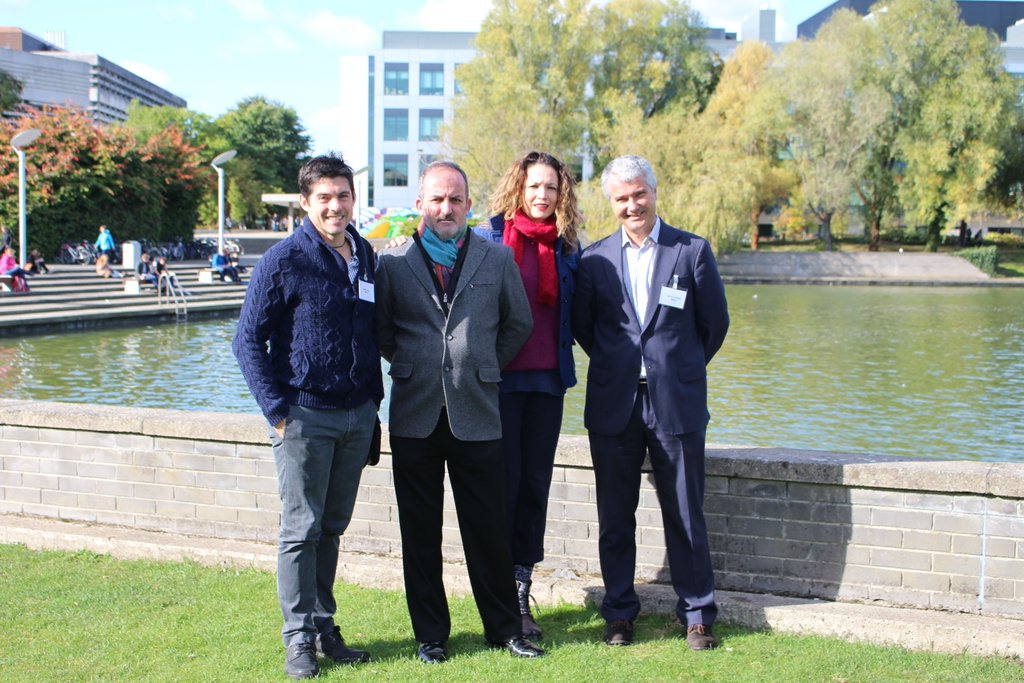 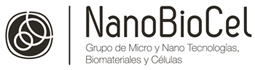 Prof José-Luis Pedraz
Dr Jesús Ciriza
Ms Angela Losada Narvaez
Dr Jesús Izco
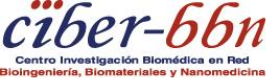 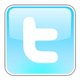 @DRIVE4diabetes
www.drive-project.eu
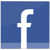 www.facebook.com/DRIVEforDiabetes
The DRIVE project has received funding from the European Union’s Horizon 2020 research and innovation programme under grant agreement number 645991.
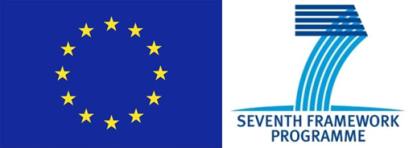